Retreival Practice 4 Self-Test Solutions
Test 2: Solutions
Test 3: Solutions
Self-Test Sheet 2 – Solutions (Page 1 of 2)
1.
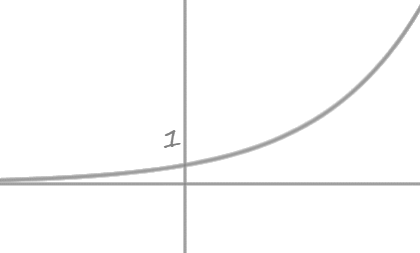 5.
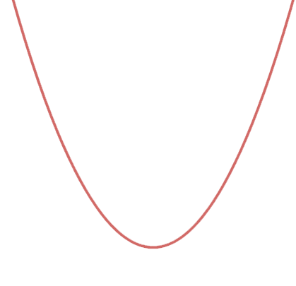 6.
2.
7.
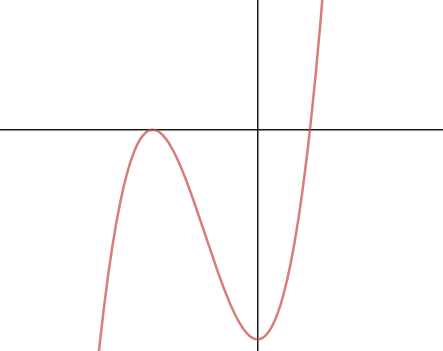 3.
4.
Self-Test Sheet 2 – Solutions (Page 1 of 2)
11.
8.
9.
Constant Probability
12.
Two Outcomes
Independent events
Fixed Number of Trials
10.
Self-Test Sheet 3 – Solutions (Page 1 of 2)
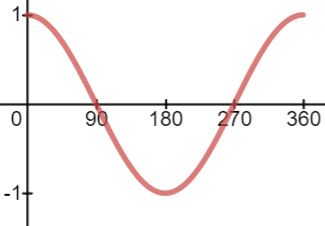 1.
4.
5.
2.
6.
3.
Constant Probability
Two Outcomes
Independent events
Fixed Number of Trials
Self-Test Sheet 3 – Solutions (Page 1 of 2)
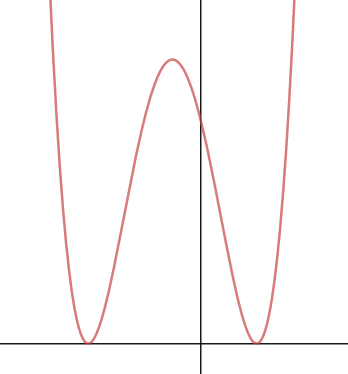 7.
10.
11.
12.
8.
9.
false
true
false
Self-Test Sheet 3 - Solutions
1.
6.
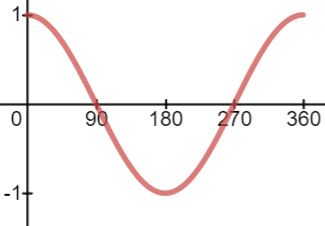 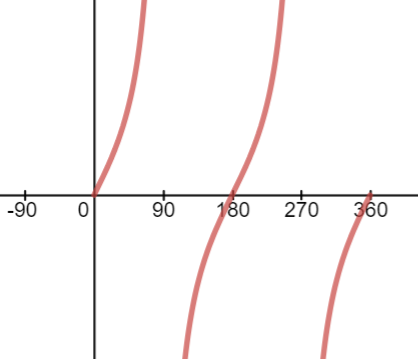 2.
7.
3.
8.
9.
4.
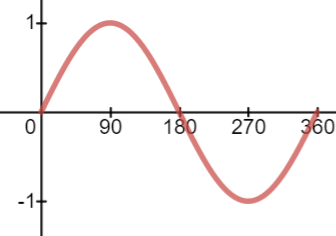 5.
10.
Self-Test Sheet 3 - Solutions
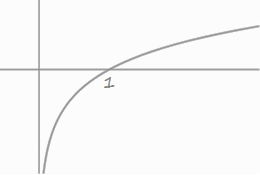 1.
4.
5.
2.
6.
3.
Constant Probability
Two Outcomes
Independent events
Fixed Number of Trials
Self-Test Sheet 2 - Solutions
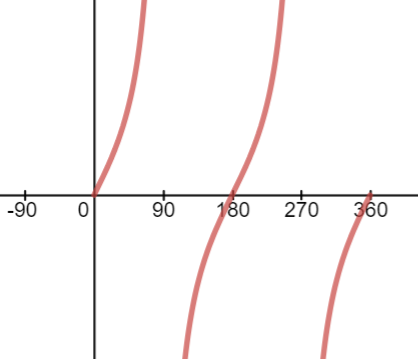 7.
10.
11.
8.
12.
9.
Acceleration is gradient
Distance is area under the curve.